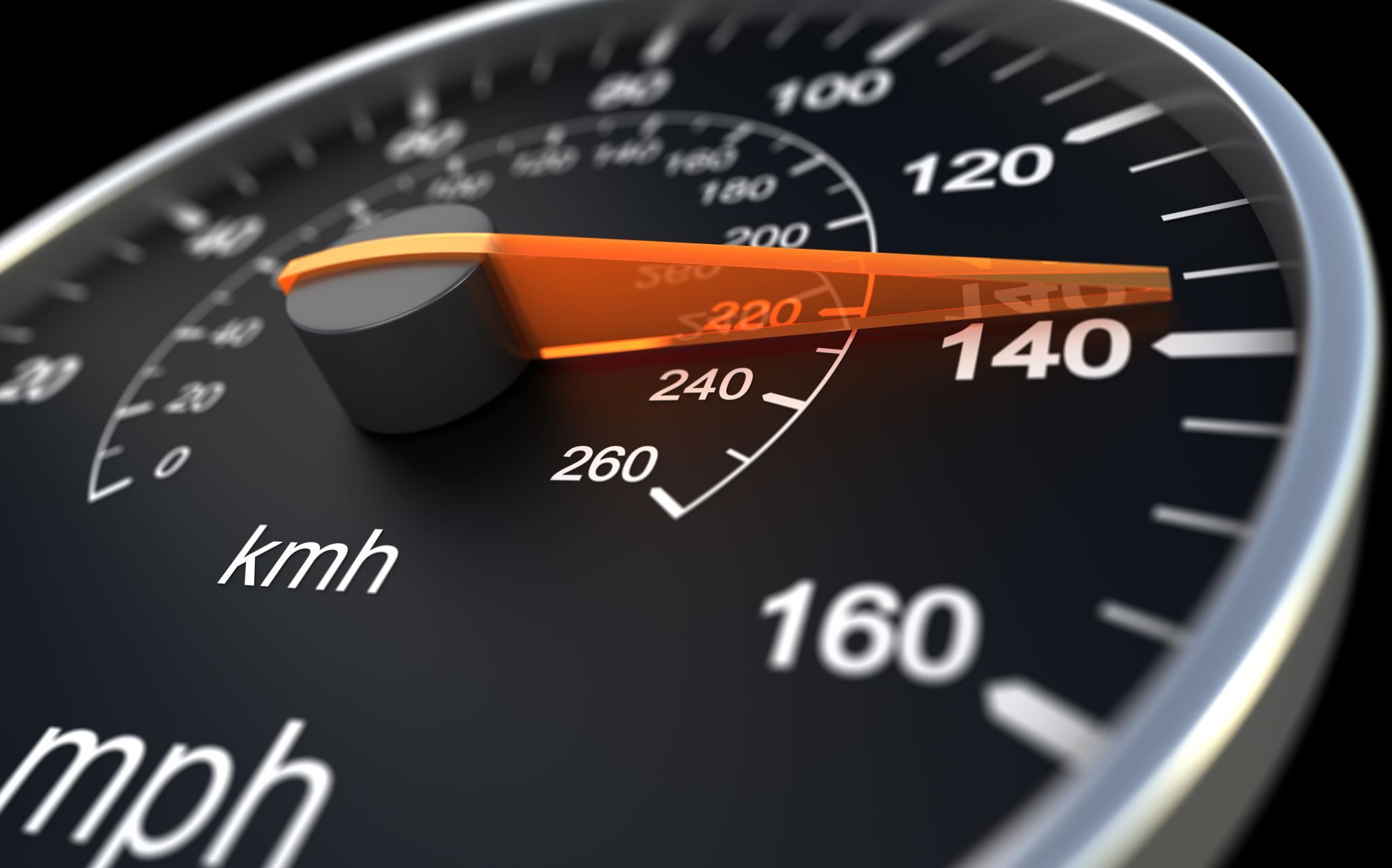 The Physics of Car Crashes
Can we use physics concepts to help design safer vehicles?
[Speaker Notes: Image came from powerpoint suggestion]
Collisions overview – Elastic
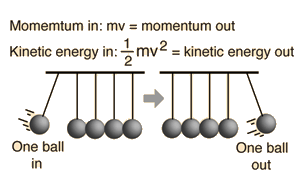 Momentum in = momentum out
Image credit: Georgia state university
[Speaker Notes: https://www.youtube.com/watch?v=ofgeRSCLyXc]
Collisions overview – Elastic
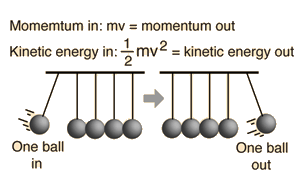 Momentum in = momentum out
Image credit: Georgia state university
[Speaker Notes: https://www.youtube.com/watch?v=ofgeRSCLyXc]
Collisions overview – Inelastic
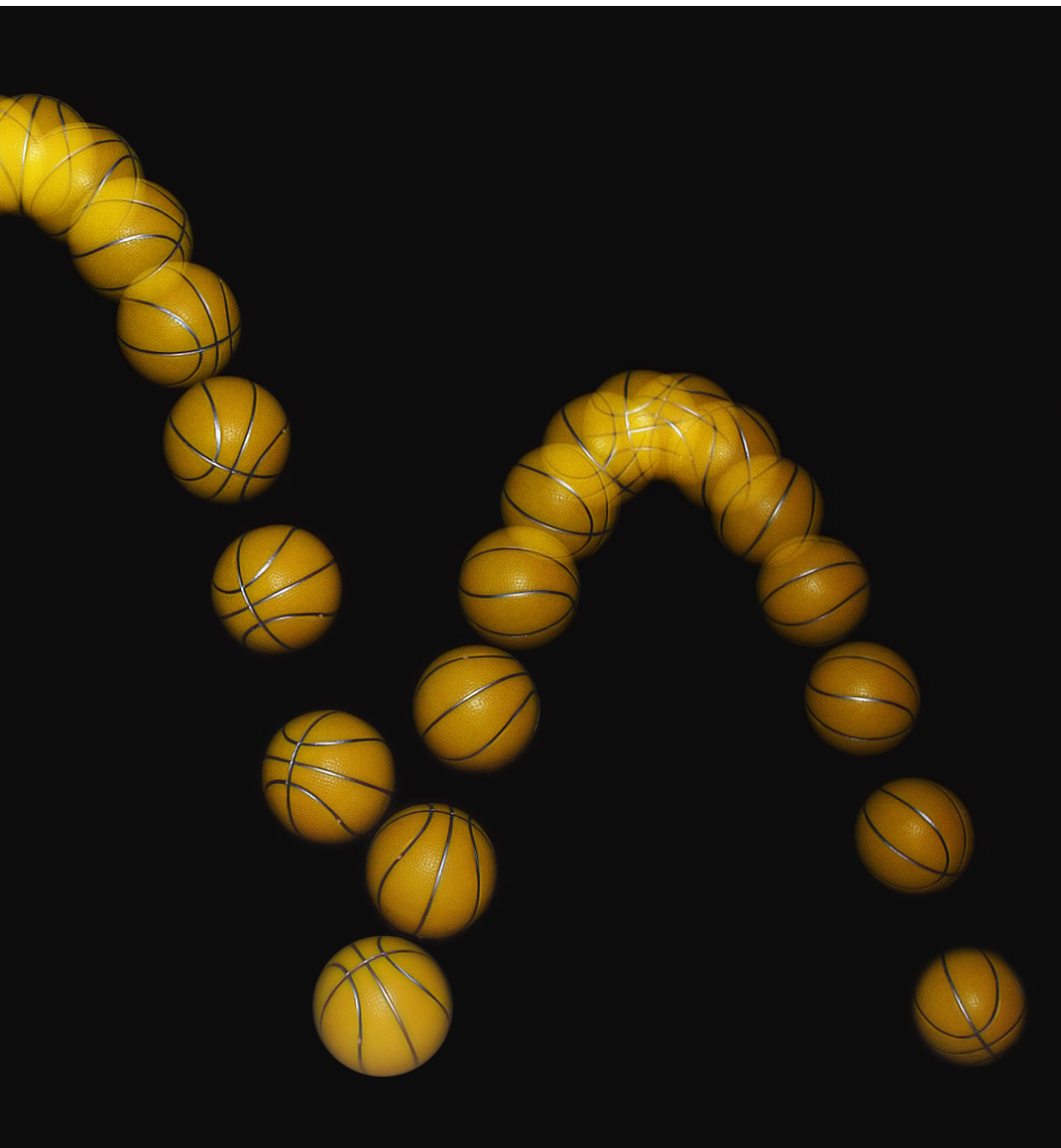 Image credit: wikipedia
Collisions overview – Inelastic
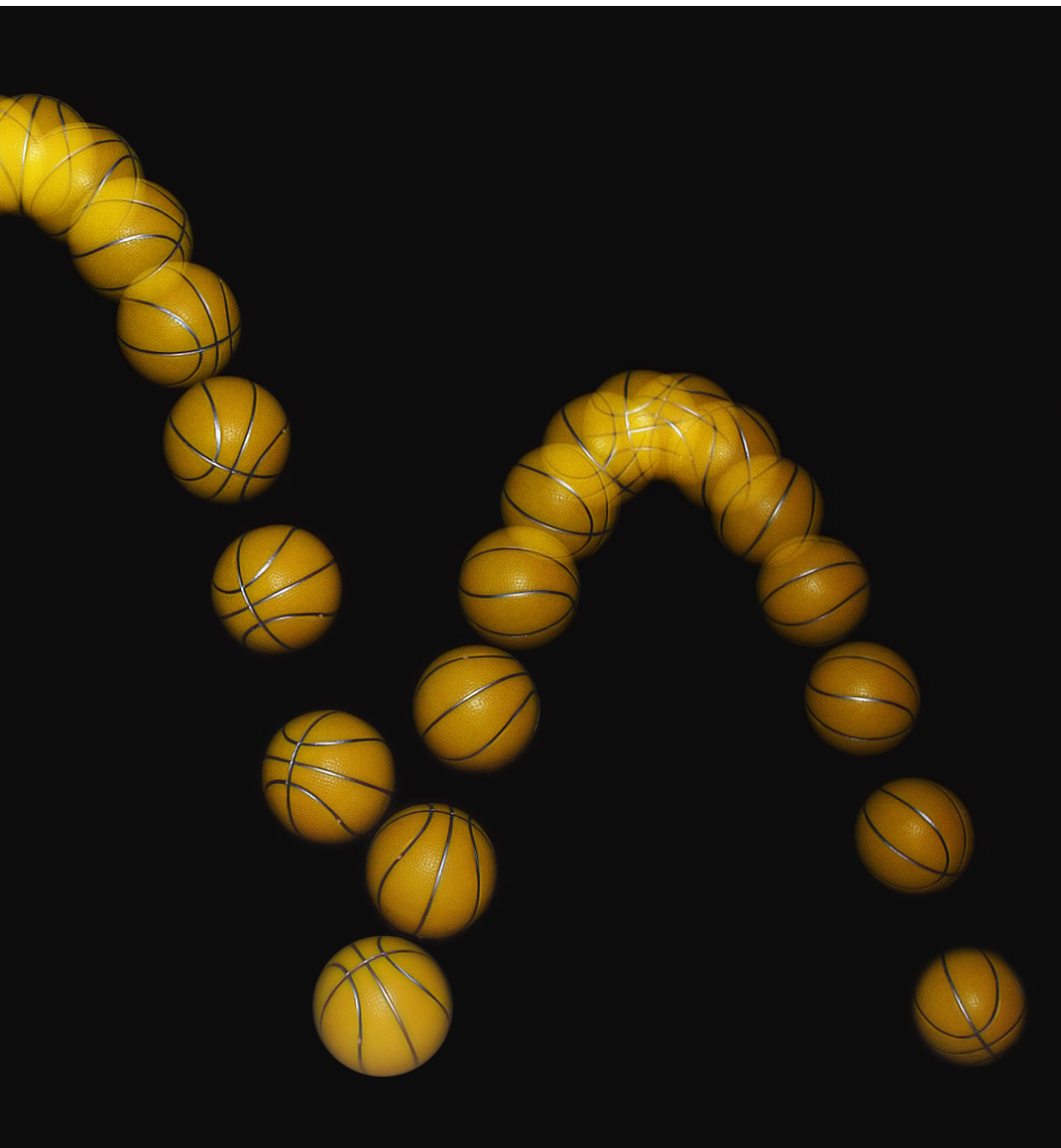 Some KE into-> Sound and heat here
Image credit: wikipedia
Energy of a Falling Object
Energy of a Bouncing Object
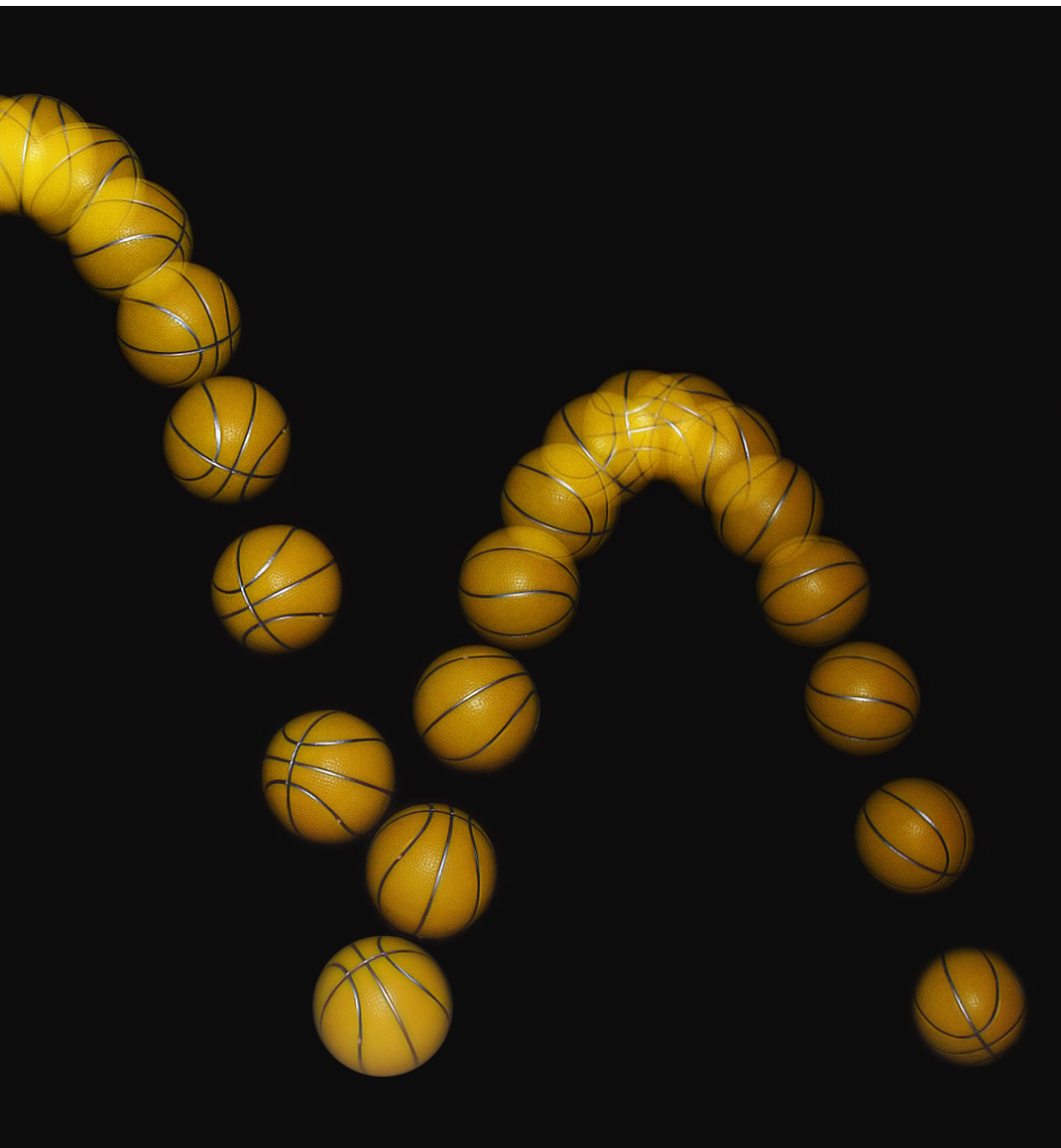 [Speaker Notes: Very high acceleration during brief impact]
Energy of a Bouncing Object
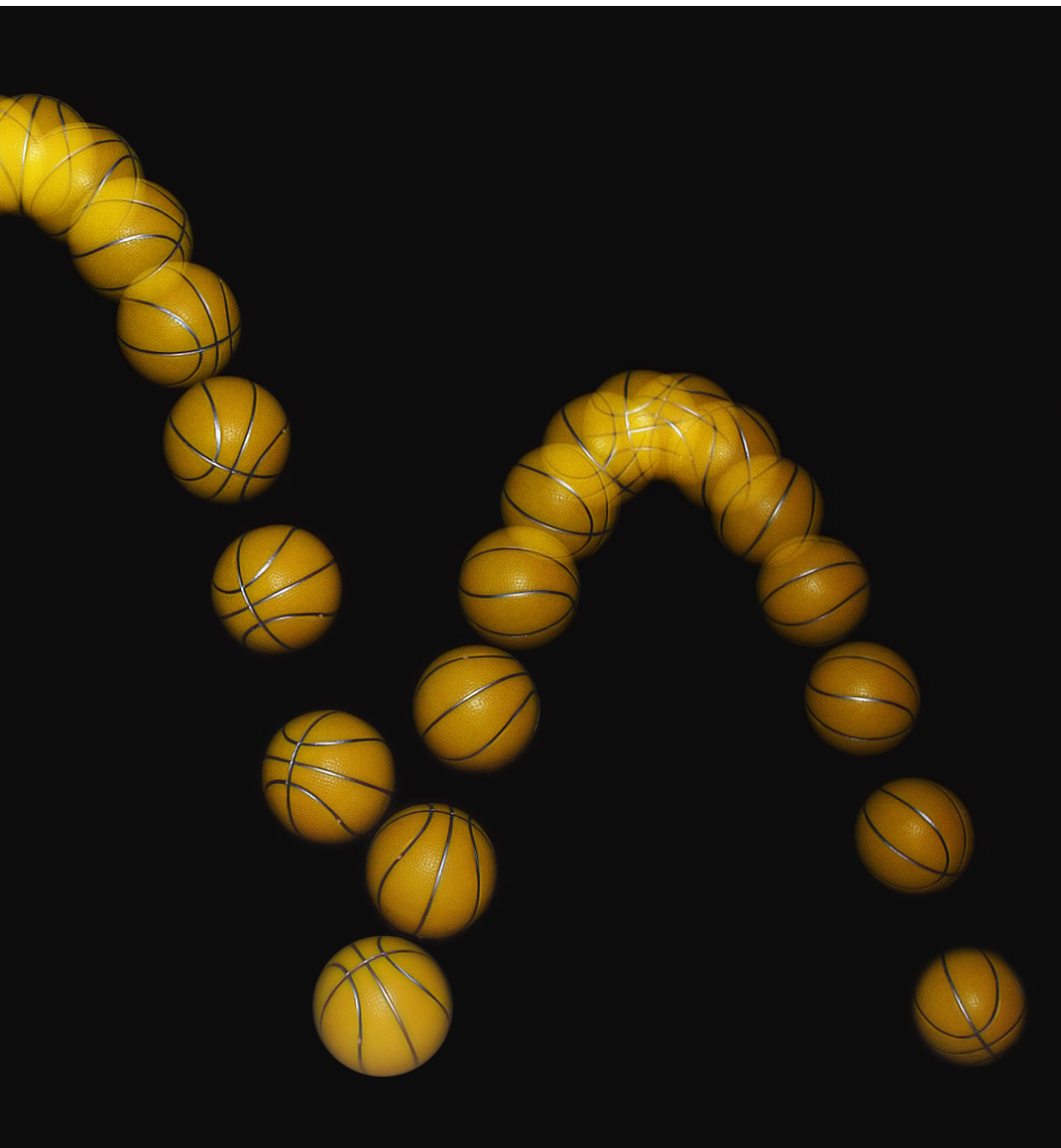 [Speaker Notes: Very high acceleration during brief impact]
Acceleration during collision
Restitution
Simple Basketball Experiment
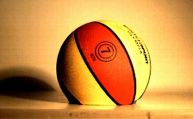 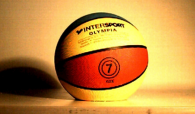 [Speaker Notes: KE=1/2mv^2 
Ei = mgh = mv^2]
Restitution
Newton's law of restitution says that when two objects collide, their speeds after the collision depend on the material from which they are made
Restitution properties
Depends on 
Shape of materials
geometry of collision 
When the material can be deformed or broken (its yield strength defeated) the coefficient of restitution will be lower
Acceleration can hurt humans!
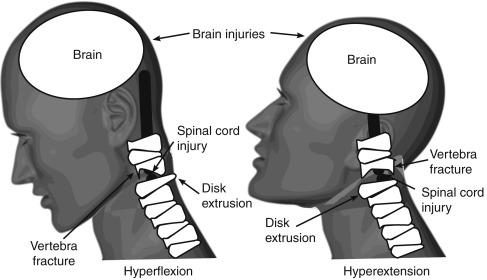 Acceleration can hurt humans!
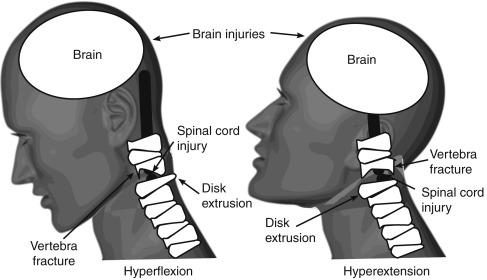 How do we cause less harm in collisions?
How can we reduce acceleration?
(live demo)
Brainstorming Solutions
How might we try to make the passengers in the vehicle safer
crumple zone to absorb energy and a passenger zone, which can’t be crushed
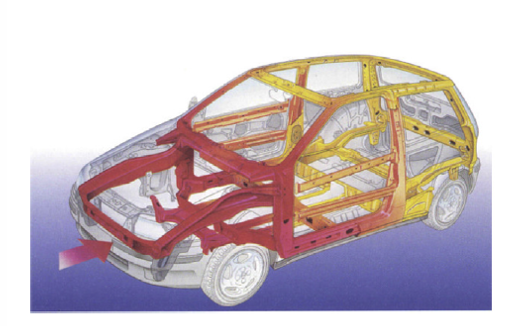 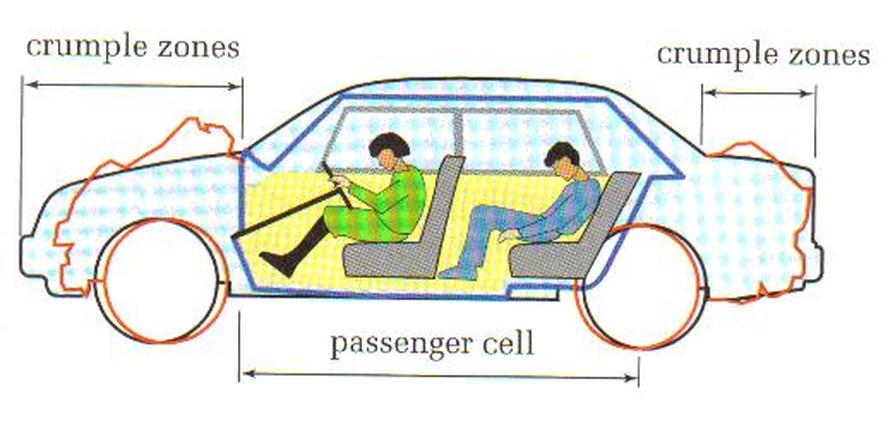 Image Source: 
left cartrade.com 
right: Vehicle Collision Dynamics by Dario Vangi
[Speaker Notes: Figure from chapter 1 of Vehicle collision dynamics]
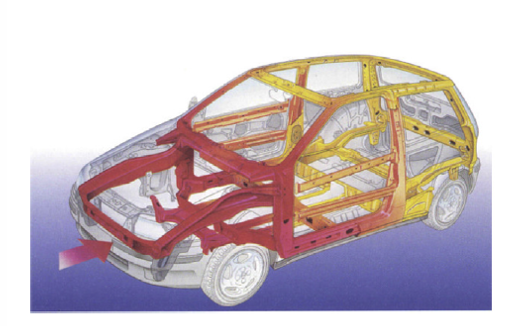 Image Source:  Vehicle Collision Dynamics by Dario Vangi
[Speaker Notes: Need a volunteer to write the table]
Crumple zone technology has improved over the years
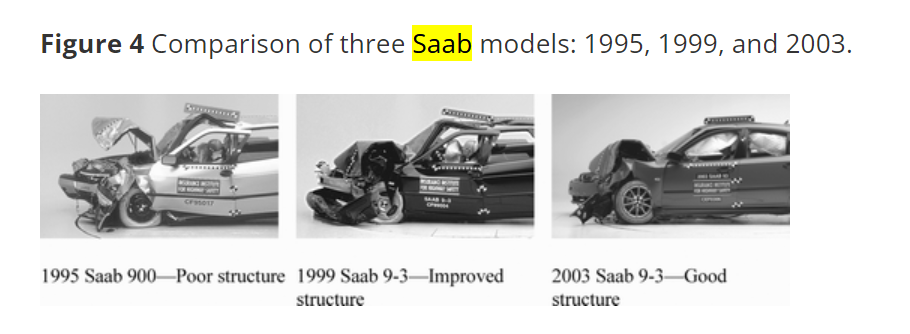 Without Seatbelt:
It won’t work without the  seatbelt & airbag
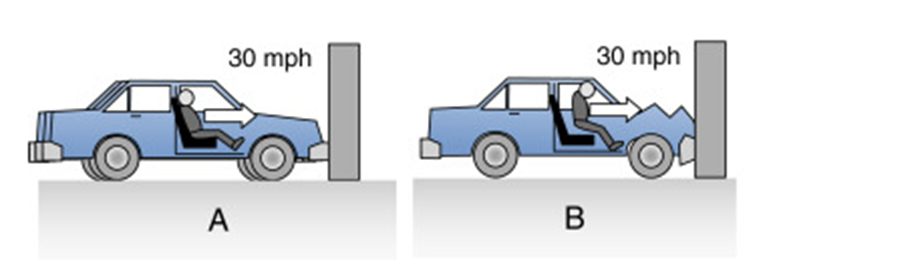 tf
ti
Newton’s first law: passenger in the top vehicle continues moving inside the vehicle has their own new collision inside the car
All the work absorbing the crash and spreading out the impulse of the crash isn’t passed to the passenger if they aren’t wearing a seatbelt
With Seatbelt:
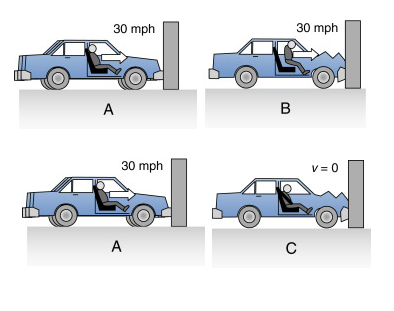 tf
ti
Source image: Exploring Engineering 5th edition Chapter 16 Bioengineering
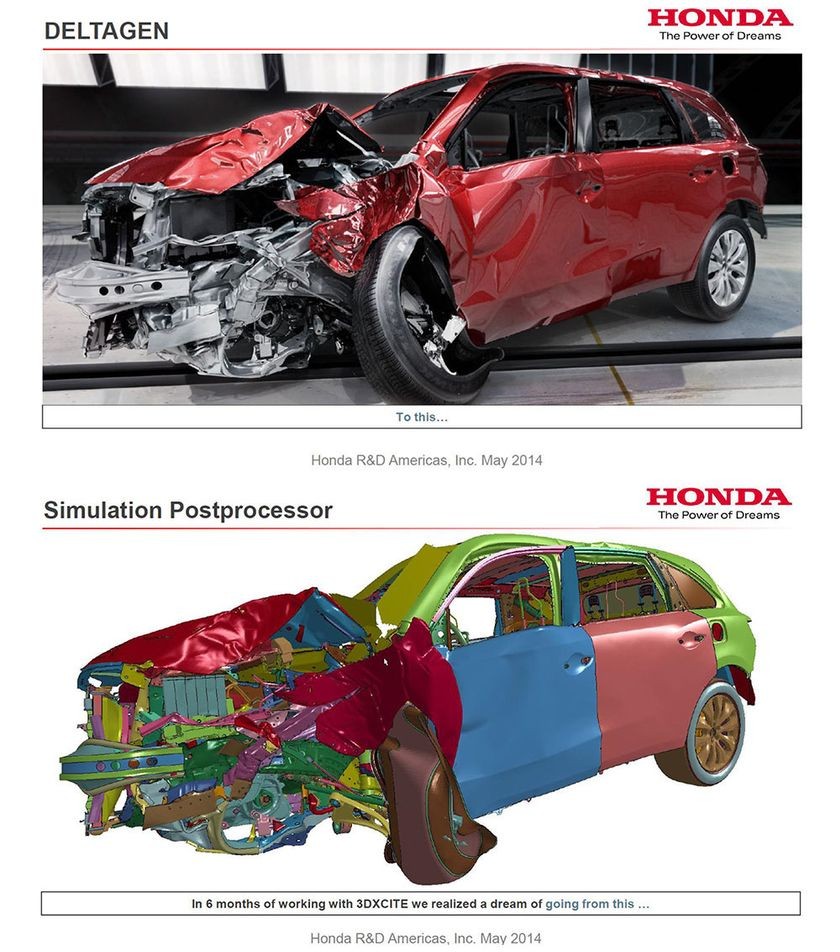 Real life crash testing and simulations
Vehicle manufacturers are still required to perform crash tests
They also use that crash data to inform their crash simulations
Its possible to do a really cool approximation of large scale crash test with simple stuff like your phone and some household items
Questions?